Домашняя работа. Упр.617
УкрЕплять серДце, раЗбивать лагерь, раЗжигать, костёр, располОжиться в палаткЕ, похвАлить командУ, развИвать силу, не _ терять ни секунды, не _ испугаться трудностей, не _ бояться соперника, негодовать на судЬю.
Составить словосочетания
восхищаться удивляться ужасаться 
дивиться
поражаться огорчаться изумляться радоваться

мужество
стойкость
 смелость 
поступок 
доброта 
сила 
выдержка 
красота
Найти предложение, написанное правильно
Эту книгу я не мог до читать до конца.

2) Эту книгу я немог до читать до конца.

3) Эту книгу я не мог дочитать до конца.

4) Эту книгу я не мог дочитать доконца.
Найти предложение, написанное правильно
Брат незаехал за нами.

2) Брат не за ехал за нами.

3) Брат не заехал занами.

4) Брат не заехал за нами.
Выписать из текста глаголы в неопределенной форме
Перед снегом
И начинает уставать вода.
И это означает близость снега.
Вода устала быть ручьями, быть дождем,
По корню поднима(-тся, -ться?), падать с неба.
Вода устала петь, устала теч..,
Сиять, струи (-тся, -ться?) и перелива (-тся, -ться?).
Ей хоче (-тся, -ться) утратить реч.., залеч..,
И там, где залегла, там остава(-тся; -ться?).
Схема  рассказа
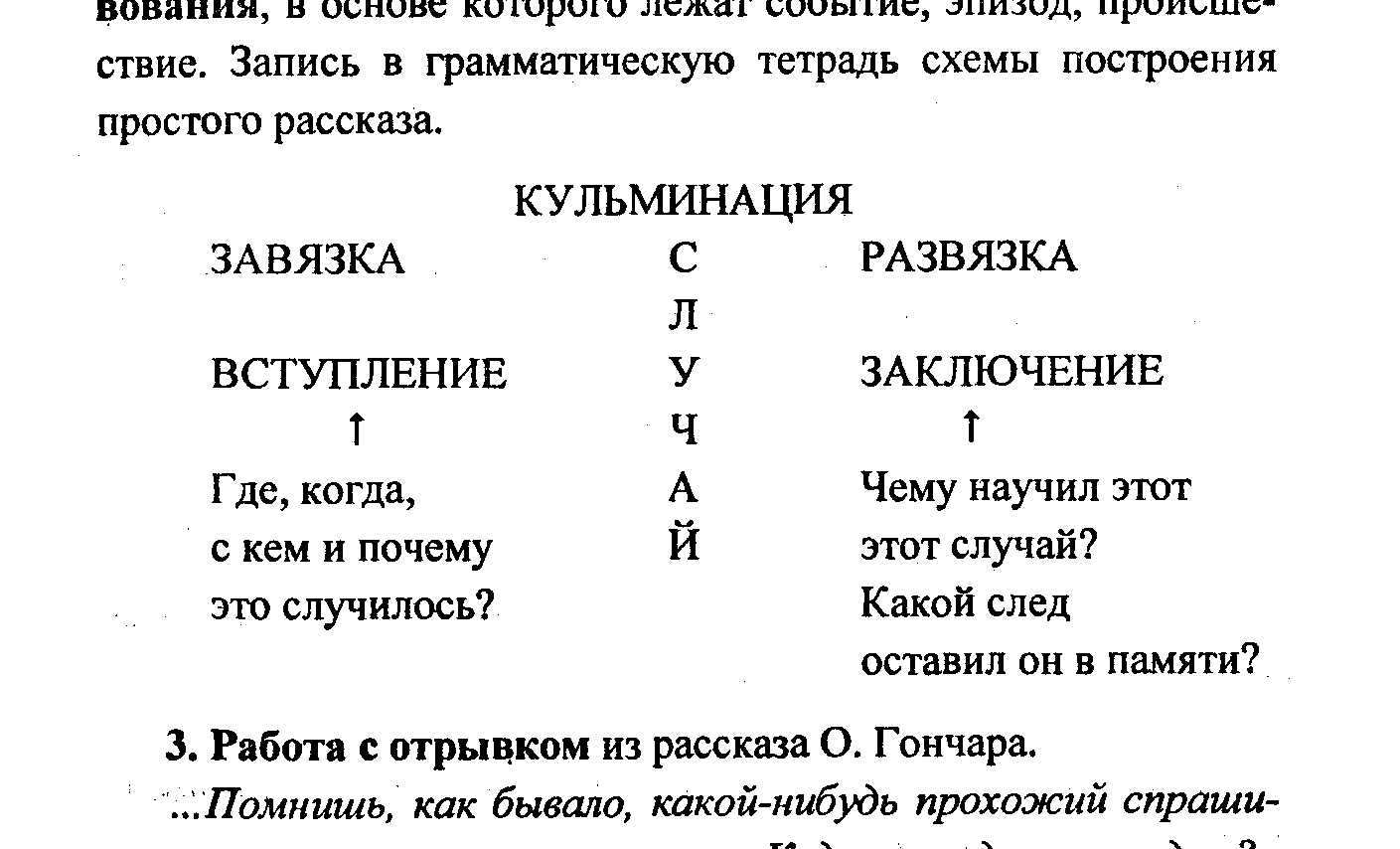